Topics on Web Services
COMP6017
Dr Nicholas Gibbins – nmg@ecs.soton.ac.uk
2013-2014
Module Aims
Introduce you to service oriented architectures
Introduce you to both traditional and RESTful Web Services
Give you in-depth knowledge of Web Services
Give you practical hands-on experience of RESTful Web Services
2
People
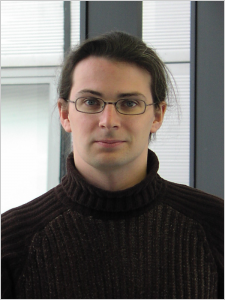 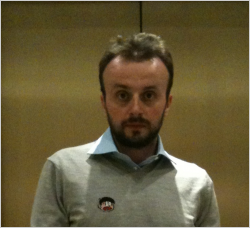 Office hours for nmg: Friday 1100-1200
Nick Gibbins
Enrico Costanza
3
Module Structure
One double lecture each week
Friday 0900-1100, 05/2015
Note: extra slots in timetable in week 4 are incorrect

Assessment
75% Exam
25% Group Coursework
4
Coursework
One coursework worth 25% of your final mark
Groups of three
Construct a RESTful web service and client using JavaScript and node.js
Coursework specification published on Friday of week 5
Deadline on Tuesday of week 11 (10th December)
Feedback by the end of week 12
5
Teaching Schedule
Week 1	Overview		Web Services Architecture		Architecture of the World Wide Web
Week 2	CANCELLED		
Week 3	Web Protocols: HTTP		REST and Resource Oriented Architectures
Week 4	Web Protocols: SOAP		REST in Practice
Week 5	Service Description: WSDL					Introduction to JavaScript and node.js
6
Teaching Schedule
Week 6	Service Discovery: UDDI 		Coursework Briefing
Week 7 	Addressing and Policy		Coursework Support
Week 8  	Security		Coursework Support
Week 9-11	Coursework Support
Week 12	Review
7
Service Orientation
Service Orientation
Component-based software design paradigm
Organise and use heterogeneous distributed capabilities

Many existing technologies:
Java RMI, CORBA, DCOM, WCF, Web Services, REST
What is a service?
Services as contractually defined behaviours
Services as task-performing components
Services as collections of related capabilities
Services combine information and behaviour
10
8 Principles for Service Orientation
Loose coupling
Shared formal contracts
Abstraction
Composability
Reusability
Autonomy
Statelessness
Discoverability
11
Loose Coupling
Coupling is a measure of the degree of dependency between components
Tight coupling limits flexibility
Loose coupling promotes ad hoc reuse of components
12
Shared Formal Contract
Services have descriptions that document:
programmatic interface
communication requirements and protocols
constraints
usage policies
13
Abstraction
Service contract describes the external view of a service
service internals are hidden
limits formation of dependencies (loosens coupling)

Service internals may change with minimal impact on clients
14
Composability
Service abstraction allows the encapsulation of other services
internally, a service may be a client of other services
services may aggregate several services
15
Reusability
Separation of concerns encourages reuse of components
Service contracts describe services to clients
16
Autonomy
Services exist independently

Services control their underlying logic
subject to commitments made in service contracts
17
Statelessness
State consists of data specific to current activity
State management consumes resources

Statelessness increases scalability and availability
18
Discoverability
Service discovery is key to SOA
service contracts describe services to facilitate consumption by potential clients
clients may search for services by the features of their contracts
19
Architecture
20
What is an architecture?
Logical architecture 
Process architecture
Development architecture 
Physical architecture
21
Logical Architecture
Primarily supports the functional requirements
i.e. what the system should provide in terms of services to its users. 

The system will be decomposed into a set of abstractions, and their high level interactions will be identified
22
Process Architecture
Takes into account some non-functional requirements, such as performance and availability

Addresses issues of concurrency and distribution, of system integrity, of fault-tolerance
23
Development Architecture
Focuses on the actual software module organisation, including libraries
24
Physical Architecture
Takes into account primarily the non-functional requirements of the system
availability
reliability
performance
scalability
25
… what about COMP6017?
We are essentially going to cover a logical architecture, identifying core functionality offered by Web Services.  
Some elements of process architecture, and in particular concurrency and distribution, will be addressed too.  
We discuss the development architecture, when investigating REST.
26
Introduction to Web Services
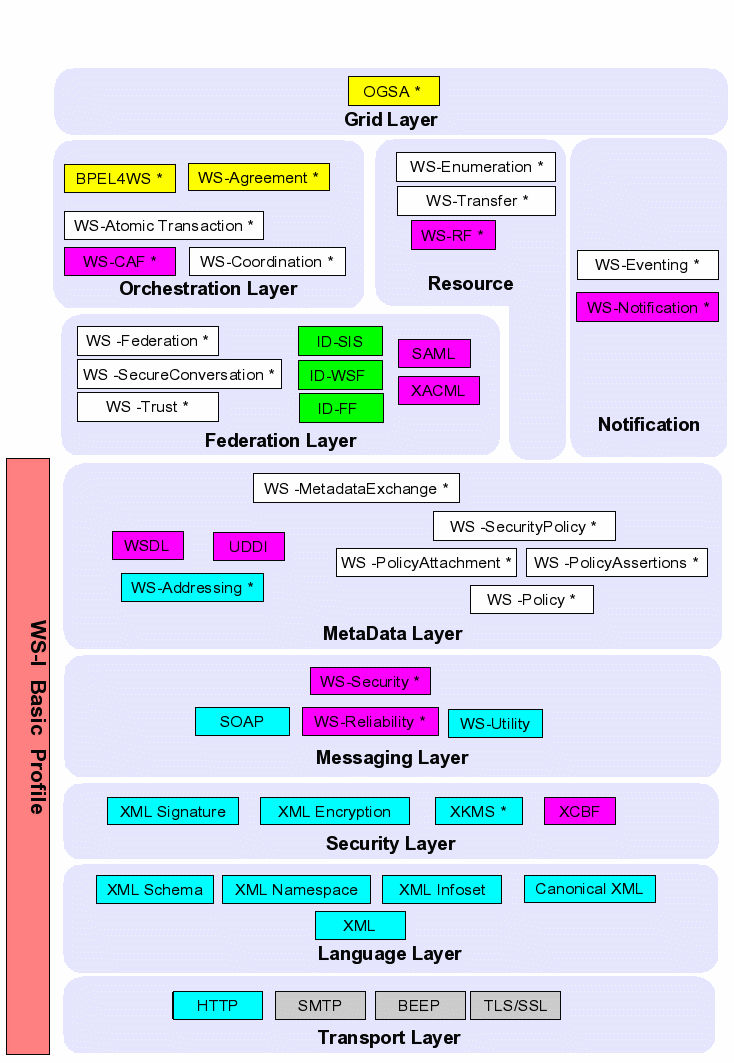 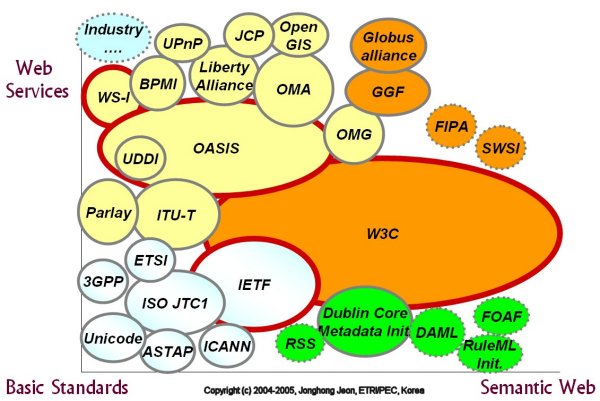 Web Service Definition
A Web Service is a software system designed to support interoperable machine-to-machine interaction over a network. 
It has an interface described in a machine-processable format (specifically WSDL). 
Other systems interact with the Web service in a manner prescribed by its description using SOAP messages, typically conveyed using HTTP with an XML serialization in conjunction with other Web-related standards. 
					(Web Service Glossary)
34
Discussion
Not universally accepted
Too minimalist: does not mention policies, choreography, security
Too specific, refers to standards that are not universally accepted (e.g., wsdl)
35
Service Definition
A service is a mechanism to enable access to a set of capabilities, where the access is provided using a prescribed interface and is exercised consistent with constraints and policies as specified by the service description. 
A service is provided by one entity for use by others, but the eventual consumers of the service may not be known to the service provider and may demonstrate uses of the service beyond the scope originally conceived by the provider. (OASIS SOA Reference Model)
36
Engaging a Web Service
37
Roles (1): service vs. agent
A Web Service is an abstract notion that must be implemented by a concrete agent.
The Agent is the concrete piece of software that sends and receives messages, while the service is the resource characterized by the abstract set of functionality that is provided
38
Roles (2): provider vs requester
The service provides functionality on behalf of its owner (a person or organisation): the provider entity.
A requester entity is a person or organization that wishes to make use of a provider entity's Web service.
A requester entity uses a requester agent to exchange messages with the provider entity's provider agent.
39
Roles (3): description
The mechanics of the message exchange are documented in a Web Service description.
It defines the 
message formats, 
datatypes, 
transport protocols, and
 transport serialization formats
that should be used between the requester agent and the provider agent.
40
Roles (4): semantics
The semantics of a Web service is the shared expectation about the behaviour of the service, in particular in response to messages that are sent to it.
In effect, this is the contract between the requester entity and the provider entity regarding the purpose and consequences of the interaction.
41
Engaging a Web Service
The requester and provider entities become known to each other (or at least one becomes known to the other); 
The requester and provider entities somehow agree on the service description and semantics that will govern the interactions between them;
The service description and semantics are exploited by the requester and provider agents; 
The requester and provider agents exchange messages. (I.e., the exchange of messages with the provider agent represents the concrete manifestation of interacting with the provider entity's Web service.)
42
Web Service Models
43
Web Service Models
Message Oriented Model
Service Oriented Model
Resource Oriented Model
Policy Model
44
Message Oriented Model
Focuses on messages, message structure, message transport and so on
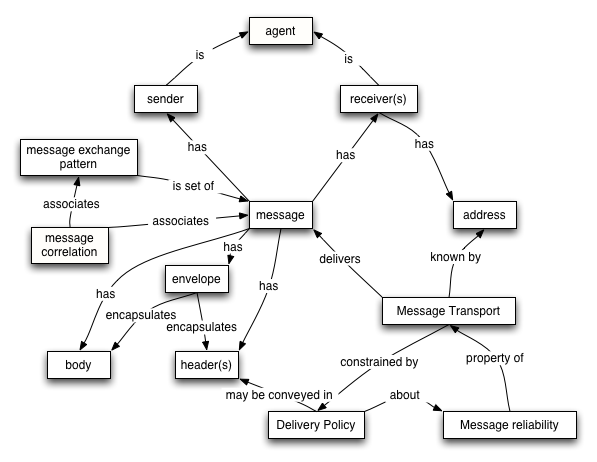 45
Service Oriented Model
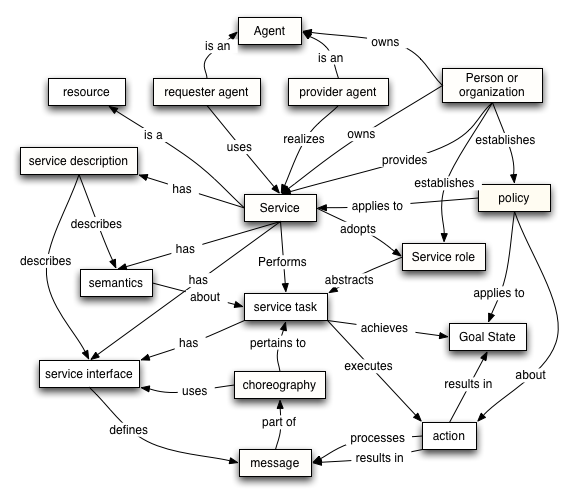 Focuses on aspects of service, action and so on. 
In any distributed system, services cannot be adequately realized without some means of messaging, the converse is not the case: messages do not need to relate to services.
46
Resource Oriented Model
Focuses on resources that exist and have owners.
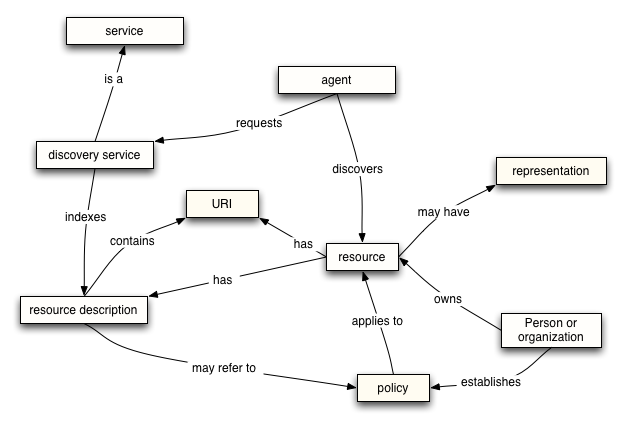 47
Policy Model
Focuses on constraints on the behaviour of agents and services. 
Generalize to resources 
Policies can apply equally to documents (such as service descriptions) as well as active computational resources.
48
Conclusion
No agreed definition of what a Web Service is, but a reasonable intuition
Not a single vision for Web Services (multiple standardisation committees, etc)
Multiple  and competing WS stacks
Architecture does not discuss resources with state
49